Ortoepie
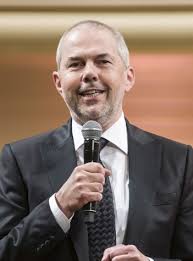 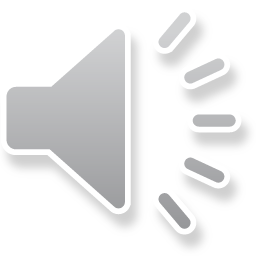 Čeština

mluvená čeština – není homogenní
psaná čeština – tendence k ustalování; kodifikace; spisovnost
obě podoby mají kromě společného jádra své vlastní prostředky pro dosažení komunikačního cíle
psaný i mluvený jazyk má svou normu, svá závazná pravidla
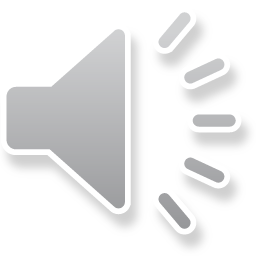 Funkce pravopisu

zaznamenávací → pisatel
vybavovací → čtenář

slabičný princip čtení – význam jsme schopni vnímat po jednotlivých slabikách, nikoli po hláskách
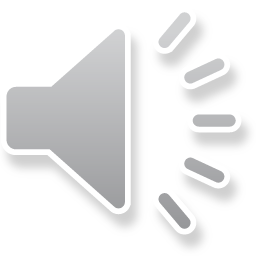 Principy českého pravopisu (ortografie)

do značné míry fonetický (fonologický) – hláskové písmo, ale řada výjimek
uplatňují se i jiné principy, např.:
	lexikální (např. ch, x, psaní i/y v slovních základech 	a slovotvorných morfémech)		morfologický (hady→holuby)
	syntaktický (shodný přívlastek, shoda přísudku 	s podmětem)
	etymologický (svatba, žabka)
	historický (psaní ů, ý…)

+ další prostředky, interpunkce, velká písmenka, grafika
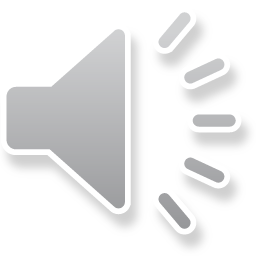 Ortoepie

soubor norem, kterými se řídí zvuková podoba mluvených spisovných projevů

norma – jedná se o soubor objektivně existujících pravidel, která uživatelé daného jazyka pociťují jako závazná

úzus – norma – kodifikace
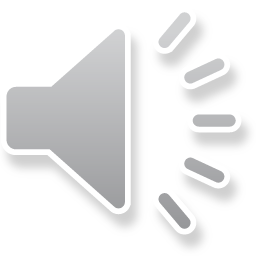 Ortoepie

spisovná výslovnost
nauka o spisovné výslovnosti, o užívání hlásek v souvislé řeči a o její modulaci

pravidla normativní výslovnosti se vztahují jak na výslovnost jednotlivých hlásek, hláskových spojení a na normativní přizvukování, tak na členění souvislé řeči: na frázování (logické a rytmické členění věty), větný (logický) přízvuk a intonaci vět a větných úseků
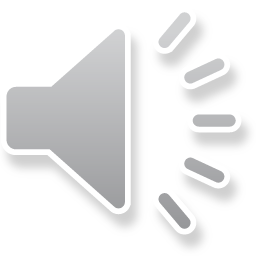 Poznámka k ortoepii

srozumitelnost + kultivovanost promluvy → součást jazykové kultury

ortoepie se vztahuje výlučně k zvukové podobě jazyka užívaného ve veřejných projevech (spisovného jazyka), nikoli k soukromé komunikaci
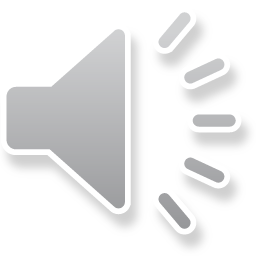 Ortofonie

nauka o správném tvoření jednotlivých hlásek, včetně spojování hlásek v proudu řeči a její modulace
je součástí ortoepie
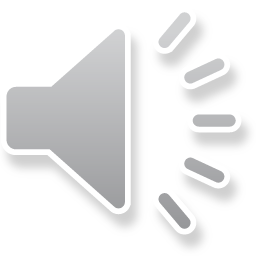 Kodifikace současné spisovné výslovnosti

výslovnostní norma je diferencovaná; tři výslovnostní styly:

základní (neutrální)
vyšší (vybraná) – explicitní
nižší (zběžná) – implicitní 

+ styly nespisovné:
výslovnost nářeční
výslovnost nedbalá
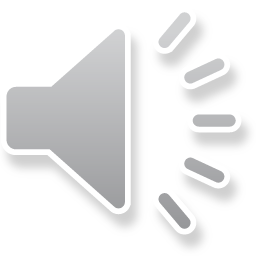 Snahy o kultivování spisovné výslovnosti


starší úvahy o správné výslovnosti (Hus, Blahoslav, Komenský – Umění kazatelské, Dobrovský, Kollár – Myšlénky o libozvučnosti řeči vůbec, obzvláště českoslovanské, Durdík)
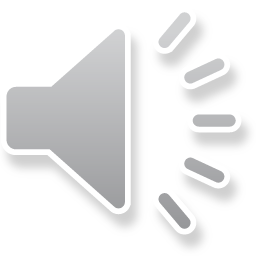 Snahy o kultivování spisovné výslovnosti



Miloš Weingart – Zvuková kultura českého jazyka; František Trávníček – Správná česká výslovnost (1935)

PLK: sborník Spisovná čeština a jazyková kultura (1932)

časopisy Slovo a slovesnost, Naše řeč
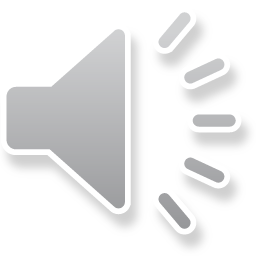 1942 – založena Ortoepická komise, později přechází pod Československou akademii věd jako komise při Ústavu pro jazyk český

Výslovnost spisovné češtiny I  (1955,1967; B. Hála) – výslovnost slov českých
Výslovnost spisovné češtiny II (1978; M. Romportl) – výslovnost slov přejatých

Jiřina Hůrková: Česká výslovnostní norma (1995)
M. Krobotová: Spisovná výslovnost a kultura mluveného projevu (2000)
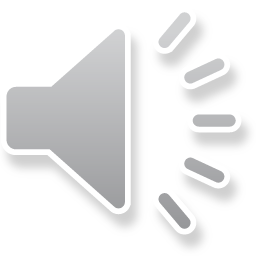 Za základ výslovnostní normy zde byla vzata „skutečně existující, přirozená a na konvenci založená výslovnost, která jako nedílná součást spisovného jazyka plní jeho celonárodní funkci; je to výslovnost všech uživatelů spisovného jazyka po celém jazykovém území, snažících se o spisovný projev kultivovaný po všech stránkách, z hlediska výslovnosti tedy prostý zvláštností nářečních, místních a individuálních.“; zahrnuje tedy zejména projevy neutrální, oficiální a polooficiální
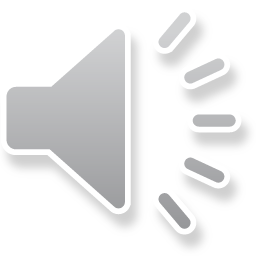 Eufonie

Kakofonie

Kalilogie

Jevištní řeč
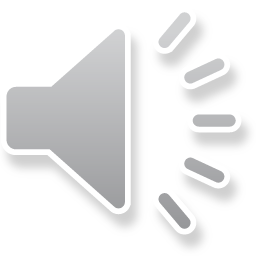